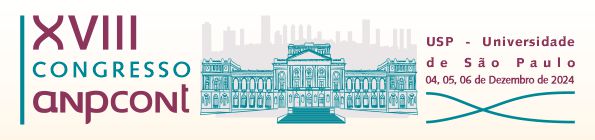 Logo
Da IES
TÍTULO (subtítulo)
Autor 1 – IES
Autor 2 – IES
Autor 3 - IES
RESULTADOS
INTRODUÇÃO
CONCLUSÕES
REFERENCIAL TEÓRICO
PROCEDIMENTOS METODOLÓGICOS
REFERÊNCIAS
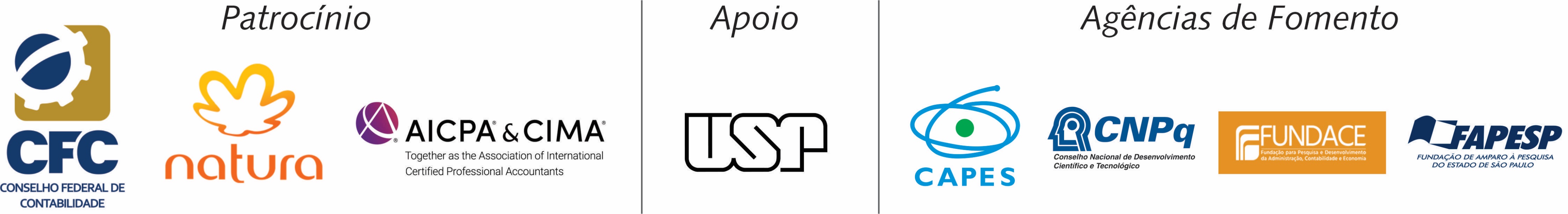